Method syntax
Michael Ernst
UW CSE 140
Digression:  two meanings of period (.)
Namespace management:  math.sin(math.pi)
Purpose:  avoid polluting the global environment frame with too many names
Example problem:
abs is in the global namespace
When writing a program about bodybuilding, you might use abs for “abdominals”
Suddenly, all code that depends on the built-in abs fails!
Example:  draw() function for pictures, for cowboys, and for curtains
Solution:  A different namespace or module


“Method syntax” for a function call:  mylist.append(new_elt)
append() takes two arguments
First argument may appear before a period

These are distinct meanings of a single token, “.”
Determine which by whether the expression before the dot is a type
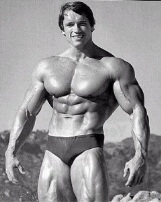 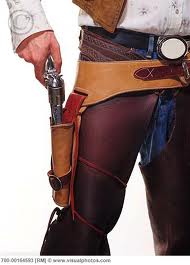 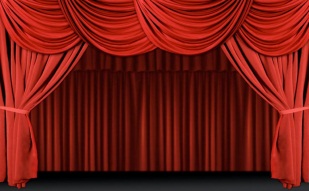 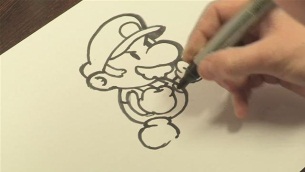 Method call syntax
Ordinary function call:  fn(arg1, arg2, arg3)
Any Python function can be invoked this way
“Method syntax”:  arg1.fn(arg2, arg3)
First argument may appear before a period
Some Python functions can be invoked this way
Only works for a function defined in a type’s namespace
Such a function is called a “method”
We will not learn how to create methods in CSE 140, but we will use them

nums = [3, 1, 4]
nums.append(1)
list.append(nums, 5)	# append is defined in the list namespace
append(nums, 9)		# NameError: name 'append' is not defined
list.append		# a function that takes 2 arguments
nums.append		# the same function (1 arg is already given)
nums is not a type, so this is method call syntax
list is a type, so this is namespace lookup
A function is invoked differently, depending on where it is defined
nums.index(4)
len(nums)
nums.len()	  # AttributeError: 'list' object has no attribute 'len‘
Reason: len is defined at the top level, not in the list namespace

sorted(nums)
print nums
nums.sort()
sort(nums)  # NameError: name 'sort' is not defined
Reason: sort is defined in the list namespace, not at the top level